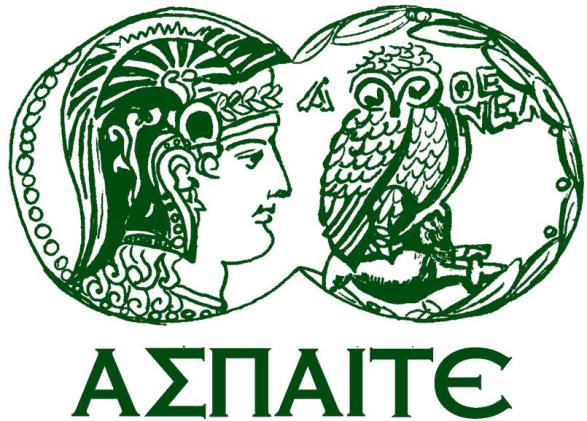 ΟΝΟΜ/ΕΠΩΝ                                           Α.Μ.
Φοιτητής 1
Φοιτητής 2
ΜΑΘΗΜΑ:ΕΠΙΧΕΙΡΗΜΑΤΙΚΟΤΗΤΑ, ΚΑΙΝΟΤΟΜΙΑ ΚΑΙ ΔΙΔΑΚΤΙΚΗ ΙΙ
8η Εργασία(Ομαδική)Παρακαλείστε να εντοπίσετε τα λάθη που πιθανά υπάρχουν στο παρακάτω επιχειρηματικό σχέδιο και στη συνέχεια να το διορθώσετε.
Η σκέψη μου αφορά στην επέκταση της οικογενειακής επιχείρησης εστίασης κι αναψυχής
 ΠΕΡΙΛΗΨΗ 
Η οικογένειά μου διατηρεί εδώ και δύο γενιές ένα καφενείο. Αυτό που σκέφτομαι είναι να αναλάβω τη διαχείριση του καφενείου και να επεκτείνω τις εργασίες του στον τομέα του internet café. Πιθανότατα, αργότερα, να καταφέρω να το επεκτείνω και στον τομέα του γρήγορου φαγητού.
ΠΕΡΙΓΡΑΦΗ ΕΠΙΧΕΙΡΗΣΗΣ
Το καφενείο το άνοιξε ο παππούς μου το 1970. Είναι σε ένα πολύ καλό σημείο της πόλης. Η πελατεία του είναι σταθερή και εξασφαλισμένη τα τελευταία 40 χρόνια. Στη συνέχεια, το 1995, τη διαχείριση του καφενείου ανέλαβε ο πατέρας μου και το καφενείο γνώρισε μία νέα άνθηση με νέα γενιά πελατών και θαμώνων (αυτήν του πατέρα μου). Ο πατέρας το συστήνει στο γιο του και εκείνος στην παρέα του. Πρόκειται για επιχείρηση η οποία δεν έχει υποστεί ακόμη έντονα τις συνέπειες της κρίσης. Το καφενείο είναι διώροφο, στον κάτω όροφο βρίσκεται η σάλα και η «κουζίνα», στον πάνω όροφο, βρίσκονται κάποια λιγότερα τραπέζια (για περισσότερη ησυχία) και οι τουαλέτες. Στο υπόγειο του κτηρίου βρίσκεται η αποθήκη. Το καφενείο έχει μία αυλή, με μία συκιά στην άκρη της και καλύπτεται από κληματαριά. Η δυναμικότητα του καφενείου (όταν είναι γεμάτο) είναι 50 άτομα.
ΠΡΟΣΦΕΡΟΜΕΝΑ ΠΡΟΪΟΝΤΑ/ΥΠΗΡΕΣΙΕΣ 
Το καφενείο, προσφέρει καφέ, τσάϊ, σοκολάτα, αναψυκτικά και βουτήματα. Επίσης, γλυκά του κουταλιού και φρέσκα σύκα (από τη συκιά της αυλής του) κάθε Αύγουστο και Σεπτέμβριο. Φυσικά, υπάρχει πάντα η δυνατότητα παραγγελίας μπύρας, ούζου, τσίπουρου, τσικουδιάς και καλού χύμα κρασιού που πάντα συνοδεύονται και από τους αντίστοιχους μεζέδες και ποικιλίες. Τις βραδινές ώρες, προσφέρονται και άλλα αλκοολούχα ποτά (π.χ. ουίσκυ). Οι θαμώνες, έχουν την ευκαιρία να παίζουν τάβλι και σκάκι στη σκιά της κληματαριάς. Ο πατέρας μου, προσέθεσε και το σκραμπλ, στα επιτραπέζια παιχνίδια που μπορεί να παίξει κάποιος στο καφενείο. Η αυλή μας έχει πολλή δροσιά. Τους καλοκαιρινούς μήνες είναι παράδεισος. Το χειμώνα θερμαίνεται με σόμπα. Αρχικά, αυτή ήταν σόμπα πετρελαίου και τα τελευταία χρόνια έχει αντικατασταθεί από σόμπα πέλετ.
Ο ΚΛΑΔΟΣ ΣΤΟΝ ΟΠΟΙΟ ΕΝΤΑΣΣΕΤΑΙ Η ΕΠΙΧΕΙΡΗΣΗ 
Η επιχείρηση είναι μία εταιρεία που ανήκει στον ευρύτερο κλάδο των επισιτιστικών καταστημάτων. Η κρίση έχει πλήξει και αυτόν τον κλάδο, ωστόσο, λόγω της σταθερής του πελατείας, το δικό μας καφενείο ακόμη έχει δουλειά και αρκετή μάλιστα. 
ΠΕΡΙΓΡΑΦΗ ΤΩΝ ΝΕΩΝ ΠΡΟΪΟΝΤΩΝ/ΥΠΗΡΕΣΙΩΝ ΠΟΥ ΘΑ ΠΡΟΣΦΕΡΕΙ Η ΕΠΙΧΕΙΡΗΣΗ
Η αρχική ιδέα είναι να εγκαταστήσουμε μερικούς υπολογιστές με δυνατότητα σύνδεσης με το διαδίκτυο στον επάνω όροφο του καφενείου, αφού πρώτα διαμορφωθεί κατάλληλα με χωρίσματα, για διασφάλιση της «ιδιωτικότητας» του χρήστη. Επίσης, στους εσωτερικούς και εξωτερικούς χώρους του καφενείου θα προσφέρεται και η δυνατότητα ασύρματης πρόσβασης στο διαδίκτυο. Αργότερα, και με δεδομένο ότι υπάρχει κουζίνα στο καφενείο, μπορούμε να επεκτείνουμε τις εργασίες μας στην κατασκευή μικρών και γρήγορων γευμάτων για τους πελάτες μας.
Σχόλιο:Πολύ μακρινός μελλοντικός στόχος άρα και μη ρεαλιστικός.
ΤΟΠΟΘΕΣΙΑ
Το καφενείο βρίσκεται σε πολύ καλό σημείο. Είναι κοντά στο κέντρο της πόλης (10 λεπτά με τα πόδια), κοντά σε αξιοθέατα της πόλης μας, κοντά στην αγορά (10 λεπτά με τα πόδια και το Σάββατο το πρωί 5 λεπτά με τα πόδια από το παζάρι). Επίσης, είναι πολύ κοντά στη θάλασσα (5 λεπτά με τα πόδια από παραλία που για δεύτερη συνεχή χρονιά κερδίζει γαλάζια σημαία).
Σχόλιο:Αρκετά αισιόδοξη πρόταση, ποιο θα είναι το προϊόν; Δεν υπάρχει σαφήνεια.
ΑΝΤΑΓΩΝΙΣΜΟΣ
Μιλώντας για ανταγωνισμό, θα πρέπει αρχικά να ορίσουμε το προϊόν/υπηρεσία. Όσον αφορά στο επίπεδο του παραδοσιακού καφενείου, όπου θα πάει ο πελάτης, κυρίως, για την παρέα, υπάρχει στην πόλη μας (η οποία δεν παύει να είναι μια κλασική ελληνική επαρχιακή πόλη, ανεξάρτητα από την ανάπτυξη που έχουν επιφέρει τα ιδρύματα τριτοβάθμιας εκπαίδευσης που υπάρχουν σε αυτήν) αρκετός ανταγωνισμός με σταθερή πελατεία. Στόχος μας είναι, κυρίως, η διατήρηση της πελατείας μας και του καλού μας ονόματος και δευτερευόντως η απόκτηση νέας πελατείας, η οποία φυσικά και μας ενδιαφέρει αλλά με απώτερο στόχο να γίνει και αυτή μέρος της μόνιμης και σταθερής πελατείας μας. Στο ίδιο ακριβώς στοχεύουν και οι υπόλοιποι ανταγωνιστές. Αυτό το επιτυγχάνουν είτε με νέες υπηρεσίες/προϊόντα ή με προσφορές (π.χ. το εμφιαλωμένο νερό δωρεάν ή τα συνοδευτικά βουτήματα δωρεάν ή καινούργιες γεύσεις καφέ ή τσαγιού).
Σχόλιο:Μη σαφής αρκετά στόχος, η νεα πελατεία που θα απευθύνεται;
Σχόλιο: Ωραία ατμόσφαιρα και περιβάλλον στην παρέα προυποθέτει ωραία ατμόσφαιρα στην συμπεριφορά του προσωπικού με τους πελάτες και στην ολική αισθητική-διακόσμηση του χώρου.
ΑΝΤΑΓΩΝΙΣΤΙΚΑ ΠΡΟΪΟΝΤΑ
Ανταγωνιστικό προϊόν, όσον αφορά στην πρόσβαση στο ασύρματο διαδίκτυο είναι ο προσωπικός υπολογιστής του κάθε χρήστη. Όσον αφορά στον καφέ/ τσάι ή οποιοδήποτε άλλο προϊόν προσφέρουμε και πάλι είναι το σπίτι του κάθε πελάτη μας, αφού μπορεί να τα φτιάξει και στο σπίτι του (όπου πιθανότατα, μπορεί να είναι και πιο οικονομικά). Όσον αφορά στο περιβάλλον και την ατμόσφαιρα της παρέας και πάλι ο ισχυρότερος ανταγωνισμός, έρχεται από το σπίτι του καθενός από τους πελάτες μας.
Σχόλιο:Δεν είναι σπουδαίο ανταγωνιστικό προϊόν. σε ένα καφένειο οι άνθρωποι κάθονται για να απολαύσουν τον χρόνο τους με τις παρέες τους συζητόντας, πίνοντας, τρώγοντας και όχι να κάθονται στο υπολογιστή τους χρησιμοποιώντας το ασύρματο διαδίκτυο.Αυτό μπορούν να το χρησιμοποιήσουν και σπίτι τους.
Οι υπολογιστές είναι μια καλή ιδέα αλλά θα απευθύνεται περισσότερο σε άτομα νέας ηλικίας.
ΠΟΛΙΤΙΚΗ ΤΙΜΩΝ – ΠΩΛΗΣΕΙΣ 
Οι τιμές μας θα είναι ιδιαιτέρως ανταγωνιστικές. Παρόλη την ευκολία πρόσβασης που έχει το καφενείο και παρόλη την ποικιλία σε γεύσεις καφέ, τσαγιού και ροφήματος σοκολάτας που προφέρουμε, οι τιμές μας δεν είναι πολύ ακριβές. Τα βουτήματα προσφέρονται χωρίς χρέωση, το ίδιο και το πρώτο ατομικό μπουκάλι εμφιαλωμένο νερό. Επίσης, ήδη τα επιτραπέζια παιχνίδια προσφέρονται δωρεάν. Το ίδιο θα γίνει και με την ασύρματη σύνδεση με το διαδίκτυο. Όσον αφορά, στο internet café, στη χρήση δηλαδή του ειδικά διαμορφωμένου χώρου και στην απομονωμένη χρήση και πλοήγηση με τους υπολογιστές της επιχείρησης, οι τιμές θα εξαρτώνται από το χρόνο σύνδεσης και χρήσης. Θα είναι η χρέωση με την ώρα, π.χ. 10 ευρώ η μία ώρα, 18 ευρώ το δίωρο, 25 ευρώ το τρίωρο κτλ. Ωστόσο, ο τιμοκατάλογος οι χρονοχρεώσεις θα διαμορφωθεί όταν δημιουργηθεί και η αντίστοιχη πελατεία και δούμε επί του πρακτέου τη ζήτηση που θα έχει η υπηρεσία.
Σχόλιο:Αρκετά ακριβές οι τιμές και μη ρεαλιστική ιδέα.Κανονικά πρέπει να ξεκινήσουν από χαμηλές τιμές (3-5 ευρώ) και μετέπειτα, αν προσελκυστεί αρκετός και συχνός κόσμος, τότε να τις ανεβάσουν.
Διαφήμιση – Δημόσιες Σχέσεις
Είπαμε ήδη ότι στόχος μας είναι η διατήρηση της πελατείας μας αλλά και η κατάκτηση νέας που όμως θα έχει τα ίδια χαρακτηριστικά με την υπάρχουσα. Θα είναι δηλαδή, κατά το δυνατόν σταθερή και μόνιμη. Αυτό σημαίνει ότι θα είναι και οι κυριότεροι διαφημιστές μας. Φυσικά, πρόκειται να εκδοθούν ενημερωτικά φυλλάδια, που θα περιγράφουν τις νέες μας υπηρεσίες και θα μοιραστούν στους χώρους όπου συχνάζουν οι πιθανοί πελάτες μας. Διαφημιστικά σποτάκια θα παίξουν τόσο στους ραδιοφωνικούς σταθμούς της πόλης μας, όσο και στον τοπικό τηλεοπτικό σταθμό. Τα έξοδα διαφήμισης προβλέπονται να είναι τα εξής:
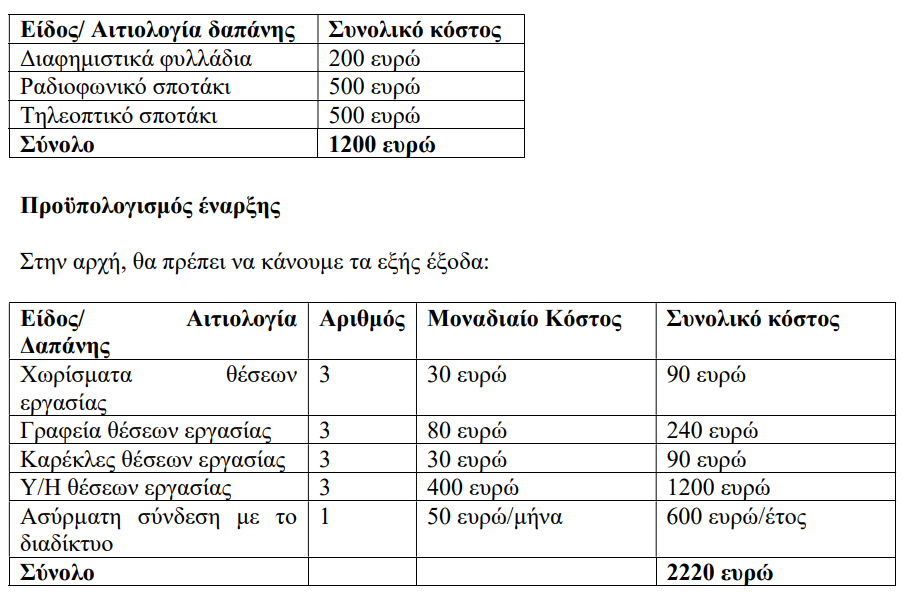 Σχόλιο:Μη αρκετό προσωπικό χρειάζεται περισσότερες θέσεις.
Σχόλιο:Πολλά έξοδα για την διαφήμιση.
Σχετικά με το συγκεκριμένο επιχειρηματικό σχέδιο υπάρχουν αρκετά λάθη και θα το χαρακτηρίζαμε πολύ ελλιπής και απλωμένο ως προς τις προτάσεις και τους στόχους που θέτει ο νέος επιχειρηματίας.
Μερικές από τις ιδέες του δεν είναι “άσχημες”. H αξιοποίηση του πάνω ορόφου του καφενείου με την προσθήκη υπολογιστών είναι μια καλή σκέψη. Η διαφήμιση του καφενειου με διαφημιστικά φυλλάδια είναι και αυτό μια καλή ιδέα. Και τέλος το wifi είναι πλέον απαραίτητο σε κάθε καφενείο, στην εποχή που είμαστε άρα και έδω η πρόταση είναι σωστή.
Δεν έχει λάβη υπόψη του το κοινό(πελάτες) στο οποίο θέλει να απευθυνθεί.
Τι θα προτείναμε εμείς για να γίνει καλύτερο αυτό το επιχειρηματικό σχέδιο, ωστόσο;
Αρχικά θα ορίζαμε την ομάδα στόχο και θα είχαμε καλυτερή γνώση για το προίον που θα προωθήσουμε. Ο νεαρός επιχειρηματίας δεν το έχει κάνει αυτό.Επίσης ούτε έχει κάνει μια ανάλυση SWOT.
Στο προσωπικό μας ο κάθε υπάλληλος θα είχε τον ρόλο του(σέρβις, παραγγελίες, υποδοχή πελατών και έλεγχο πιστοποιητικών εμβολιασμού). Θα μπορούσαμε να προωθήσουμε μια δική μας συνταγή ροφήματος ή μια νέα συνταγή βουτήματος. Θα συμβουλευόμασταν και έναν σύμβουλο μάρκετινγκ για την προώθηση του.Αντί για υπολογιστές στον επάνω όροφο θα μπορούσαμε να κάνουμε κάθε σαββατοκύριακο πολιτιστικές εκδηλώσεις καλώντας μουσικούς, μπάντες, τραγουδιστές-ριες, συγκροτήματα, χορεύτριες belly dance, γελοτοποιούς, ζογκλέρ, κωμικούς. Το εισητήριο θα ήταν 3 ευρώ το άτομο και θα προσελκύοταν άνθρωποι κάθε ηλικίας.
Θα μπορούσαμε να αλλάζαμε την αισθητική και διακόσμηση του χώρου.(νέα τραπέζια, νέες καρέκλες, προσθήκη φυτών, βάψιμο τοίχων)
Θα μπορούσαμε να αλλάζαμε το μενού.
Λόγω του ιού covid-19 που ξεκίνησε να εξαπλώνεται το έτος 2020 παγκοσμίως, έως και σήμερα, θα τηρούσαμε τα μέτρα προστασίας σύμφωνα με το ανάλογο ΦΕΚ. Σε κάθε τραπέζι θα υπήρχε ένα αντισηπτικό και όλοι στο προσωπικό μας θα φορούσαν πάντα την προστατευτική μάσκα. Επίσης το κάθε τραπέζι θα είχε συγκεκριμένη απόσταση το ένα από το άλλο . Τα έξοδα για τα αντισηπτικά και τις μάσκες θα περιλαμβάνονταν στο οικονομικό πλάνο εσόδων-εξόδων-αναμενόμενων κερδών-αναμενόμενων απωλειών.
Για την διαφήμιση θα αρκούμασταν στα φυλλάδια.  Θα μπορούσαμε να αξιοποιήσουμε τα μέσα κοινωνικής δικτύωσης π.χ. Instagram διαφημίζοντας με ωραίες φωτογραφίες το καφένειο δηλαδή τον χώρο, την αυλή, τα τραπέζια, τις λιχουδιές κτλ.,  εντελώς δωρεάν!
Σαν κύριος στόχος είναι καλύτερο να συγκεντρώσουμε πρώτα τα χρήματα βάση από αυτές τις αρχικές ιδέες, και στην συνέχεια να αναθεωρήσουμε και να θέσουμε νέους και εφικτούς στόχους στο μέλλον για το καφενείο αλλά και να πάρουμε περισσότερα ρίσκα(π.χ. Delivery καφέ στα σπίτια της περιοχής, αξιοποίηση υπολογιστών σε ευρύτερο και άνετο χώρο, αύξηση τιμών).